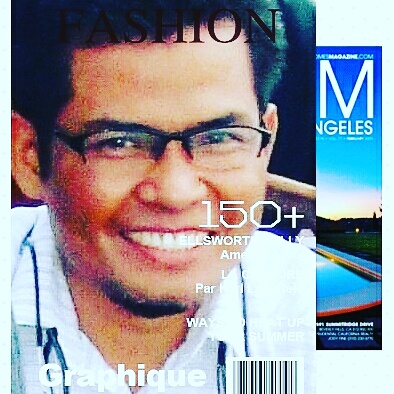 GERAKAN ISLAMISASI

NUSANTARA

AIK III  – UMM  - 2021

Oleh : H. Imam Abda’I,SH,SE,MM
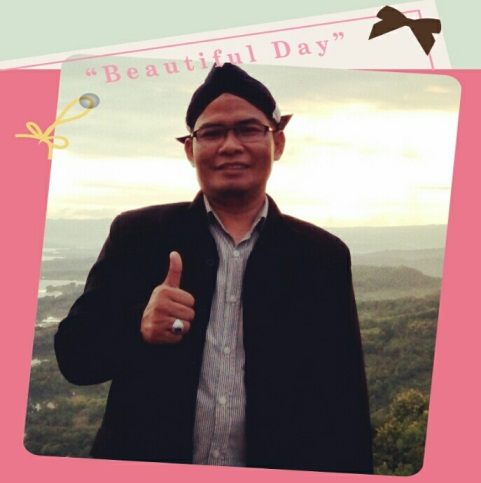 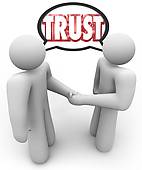 Mata Kuliah  : AIK II  Bobot SKS	: 1 (satu) Semester 	: II (dua) Jurusan		: FARMASI   Pengajar	: H.Imam Abda’I, SH,SE,MM
PENGERTIAN GERAKAN ISLAM
Pada dasarnya gerakan Islam bertujuan kepada tegaknya agama Islam di muka bumi agar kedamaian dan kesejahteraan bagi umat Islam terwujud. Banyak ideologi atau paham yang melandasi gerakan ini.
PENGERTIAN GERAKAN ISLAM
Ada yang bersifat fillah dan sabilillah. Fillah adalah gerakan Islam yang berangkat dengan dakwah yang didasari oleh ilmu. Sedangkan sabilillah adalah gerakan dengan sifat kearah Jihad/peperangan. Semua gerakan ini bertujuan sama akan tetapi gerakan ini harus melihat kapan waktu yang tepat untuk menggunakan cara fillah dan fisabilillah.
Yang terpenting dalam sebuah gerakan Islam adalah gerakan yang di dalamnya semua Muslim bersatu hati dan pikirannya yang dilandasi dengan sikap wala wal bara (Loyalitas persatuan dan menjauhi musuh)
Masuk dan Berkembangnya Islam di Indonesia
Indonesia adalah sebuah bentuk Negara kepulauan yang terdiri dari beragam suku dan kebudayaaan. 
Maka dari itu, pengisalaman di tiap-tiap kawasan tidaklah sergam. Tingkat penerimaan Islam pada satu bagian dan bagian yang lainnya bergantung tidak hanya pada waktu pengenalannya, tetapi juga bergantung pada watak dan budaya lokal masyarakat Indonesia yang dihadapi oleh Islam.
Masuk dan Berkembangnya Islam di Indonesia
Sebagai contoh, di daerah pesisir yang umumnya memiliki budaya maritim dan sangat terbuka terhadap kehidupan kosmopolitan, Islam masuk dengan cara yang lebih mudah daripada di daerah pedalaman yang memiliki budaya agraris yang lebih tertutup. 
Karena alasan ini, pengamat yang jeli akan melihat beberapa perbedaan misalnya antara Islam Phanrang (yang berada di pesisir pusat wilayah Champa), atau di Leran (yang berada di pesisir Utara Jawa Timur), atau di Pasai (di Pesisir Utara Sumatera), atau di Malaka (yang berada di Pesisir Barat semenanjung Malaya) dan Islam di Kerajaan Mataram, Jawa Tengah, selama pengenalan-pengenalan Islam ke daerah tersebut.
Masuk dan Berkembangnya Islam di Indonesia
Untuk mengelaborasi lebih jauh, penduduk pesisir yang secara ekonomi bergantung pada perdagangan Internasional, dalam satu atau lain hal, cenderung menerima Islam dalam rangka mempertahankan para pedagang Muslim yang sudah berada di Nusantara kurang lebih sejak abad ke 7 untuk tetep mengunjungi dan berdagang di pelabuhan-pelabuhan mereka. 
Dengan masuk Islam, penguasa lokal pada batas tertentu mengadopsi aturan-aturan perdagangan Islam untuk digunakan dalam masyarakat pelabuhan sehingga pada gilirannya akan menciptakan suasana yang lebih mendukung bagi perdagangan.
Masuk dan Berkembangnya Islam di Indonesia
Contoh kasus ini adalah konversi penguasa Malaka, Parameswara, yang menerima Islam demi menarik para pedagang Muslim ke Pelabuhannya yang baru dibangun. Jelas bahwa keragaman yang luar biasa di Nusantara ini tidak hanya dalam hal distribusi Geografis penduduknya saja, tetapi juga ekspresi Sosial Kultural, Ekonomi dan politik yang tidak memungkinkan untuk merumuskan teori tunggal tentang Islamisasi periodisasi umum untuk seluruh kawasan. Memaksakan teori atau generalisasi yang berkaitan dengan Islamisasi Nusantara semacam itu hanya akan berarti simplifikasi berlebihan atau bahkan distorsi terhadap wacana histografi Islam di kawasan ini.
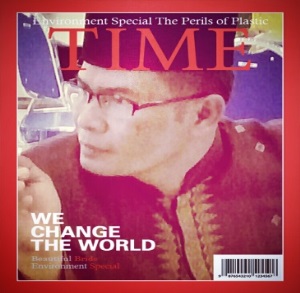 Teori Masuknya Islam ke Indonesia
Penyebaran Islam di Indonesia di indikasikan dibawa oleh para pedagang dari berbagai negara, pertumbumbuhan komunitas Islam bermula di berbagai pelabuhan-pelabuhan penting di sumatera, jawa, dan daerah-daerah pesisir lainya. Kerajaan-kerajaan Islam yang pertama berdiri di daerah pesisir, seperti kerajaan Samudera Pasai, Aceh, Demak, Banten, dan Cirebon.
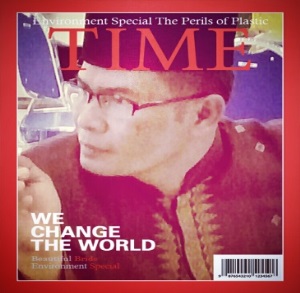 Teori Masuknya Islam ke Indonesia
Secara umum terdapat 3 teori besar tentang asal-usul penyebaran Islam di Indonesia, yaitu 
Teori Gujarat, 
Teori Makkah dan 
Teori Persia. 
Ketiga teori tersebut di atas memberikan jawaban tentang permasalahan waktu masuknya Islam ke Indonesia, asal negara dan tentang pelaku penyebar atau pembawa agama Islam ke Nusantara.
Teori Gujarat
Teori berpendapat bahwa agama Islam masuk ke Indonesia pada abad 13 dan pembawanya berasal dari Gujarat (Cambay), India. Dasar dari teori ini adalah
Teori Gujarat
Pendukung teori Gujarat adalah Snouck Hurgronye, WF Stutterheim dan Bernard H.M. Vlekke. Para ahli yang mendukung teori Gujarat, lebih memusatkan perhatiannya.
Pada saat timbulnya kekuasaan politik Islam yaitu adanya kerajaan Samudra Pasai. Hal ini juga bersumber dari keterangan Marcopolo dari Venesia (Italia) yang pernah singgah di Perlak ( Perureula) tahun 1292. Ia menceritakan bahwa di Perlak sudah  banyak penduduk yang memeluk Islam dan banyak pedagang Islam dari India yang menyebarkan ajaran Islam.
Teori Persia
Teori ini berpendapat bahwa Islam masuk ke Indonesia abad 13 dan pembawanya berasal dari Persia (Iran). Dasar teori ini adalah kesamaan budaya Persia dengan budaya masyarakat Islam Indonesia seperti:
Peringatan 10 Muharram atau Asyura atas meninggalnya Hasan dan Husein cucu Nabi Muhammad SAW, yang sangat di junjung oleh orang Syiah/Islam Iran. Di Sumatra Barat peringatan tersebut disebut dengan upacara Tabuik/Tabut. Sedangkan di pulau Jawa ditandai dengan pembuatan bubur Syuro.
Teori Persia
Kesamaan ajaran Sufi yang dianut Syaikh Siti Jennar dengan sufi dari Iran yaitu Al – Hillaj.
Penggunaan istilah bahasa Iran dalam sistem mengeja huruf Arab untuk tandatanda bunyi Harakat.
Ketiga teori tersebut, pada dasarnya masing-masing memiliki kebenaran dan kelemahannya. Maka itu berdasarkan teori tersebut dapatlah disimpulkan bahwa Islam masuk ke Indonesia dengan jalan damai pada abad ke-7 dan mengalami perkembangannya pada abad 13.
Teori Makkah
Teori ini merupakan teori baru yang muncul sebagai sanggahan terhadap teori lama yaitu teori Gujarat. Teori Makkah berpendapat bahwa Islam masuk ke Indonesia pada abad ke 7 dan pembawanya berasal dari Arab (Mesir). Dasar teori ini adalah:
Pada abad ke 7 yaitu tahun 674 di pantai barat Sumatera sudah terdapat perkampungan Islam (Arab); dengan pertimbangan bahwa pedagang Arab sudah mendirikan perkampungan di Kanton sejak abad ke-4. Hal ini juga sesuai dengan berita Cina.
Teori Makkah
Kerajaan Samudra Pasai menganut aliran mazhab Syafi’i, dimana pengaruh mazhab Syafi’i terbesar pada waktu itu adalah Mesir dan Mekkah. Sedangkan Gujarat/India adalah penganut mazhab Hanafi.
Raja-raja Samudra Pasai menggunakan gelar Al malik, yaitu gelar tersebut berasal dari Mesir.
Pendukung teori Makkah ini adalah Hamka, Van Leur dan T.W. Arnold. Para ahli yang mendukung teori ini menyatakan bahwa abad 13 sudah berdiri kekuasaan politik Islam, jadi masuknya ke Indonesia terjadi jauh sebelumnya yaitu abad ke 7 dan yang berperan besar terhadap proses penyebarannya adalah bangsa Arab sendiri.
Dari Paparan diatas, dapat dijelaskan bahwa tersebarnya Islam ke Indonesia adalah melalui saluran-saluran sebagai berikut :
Saluran penyebaran melalui Pesantren
MEMECAHKAN TEMA  KE 1
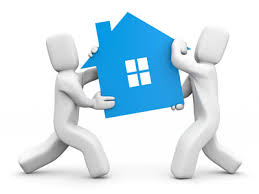 1. MEMBUAT 7 KELOMPOK DISKUSI 
2. MENGAMBIL TEMA “ ISLAM MASUK  
   INDONESIA DARI 7  CARA SALURAN 
3. MEMPRESSENTASIKAN HASIL DISKUSI CEPAT 
   TEPAT DAN BERBOBOT
Saluran Perdagangan
Pada taraf permulaan, saluran dari Islamisasi adalah melewati jalan perdangan dengan melalui jalur pelayaran. Kesibukan lalu lintas perdagangan pada abad ke-7 hingga ke -16 M, membuat para pedagang Muslim (Arab,Persia,India) turut ambil bagian dalam perdagangan dari negeri-negeri bagian barat, tenggara dan timur Benua Asia. Saluran Islamisasi melalui jalur perdagangan ini sangat menguntungkan karena para raja dan bagsawan turut serta dalam kegiatan perdagangan, bahkan mereka menjadi pemilik kapal dan saham. Mengutip pendapat Tom Pires mengenai saluran Islamisasi melalui jalur perdagangan, Uka Tjandrasasmita menyebutkan bahwa para pedagang Muslim banyak ynag bermukim di Pesisir Pulau Jawa yang penduduknya kala itu masih non-Muslim. Mereka berhasil mendirikan Mesjid-kmesjid dan mendatangkan Ulama-ulama dari luar sehingga jumlah mereka semakin banyak, dan karenanya anak-anak Muslim itu menjadi orang Jawa dan kaya raya. Di beberapa tempat, penguasa-penguasa Jawa yang menjadi bupati-bupati Majapahit yang ditempatkan di Pesisir Utara Jawa banyak yang masuk Islam, bukan hanya karena factor politik kerajaan majapahit yang pada waktu itu sedang goyah, tetapi lebih kepada factor hubungan ekonomi dengan para pedagang Muslim yang sangat erat. Dalam perkembangan selanjutnya, mereka mengambil alih perdagangan dan kekuasaan di tempattempat tinggalnya.
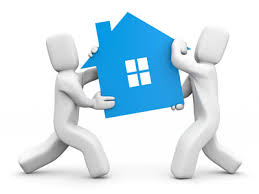 Saluran Pernikahan
Dari sudut ekonomi, para pedagang Muslim memiliki status sosial yang lebih baik dari pada kebanyakan pribumi yang kemudian pada perkembangannya menarik perhatian para putrid-putri bangsawan untuk menikahi para pedagang itu. Hal ini akan mempercepat terbentuknya inti sosial, yaitu keluarga Muslim dan Masyarakat Muslim. Dengan pernikahan itu, secara tidak langsung orang Muslim(pedagang) ntersebut status sosial nya menjadi lebih tinggi di tambah dengan statu kebangsawanannya. Lebih-lebih apabila pedagang besar menikah dengan para putri raja, maka keturunannya akan menjadi pejabat birokrasi, putra mahkota kerajaan, syahbandar, qadi dll. Namun pada perkembangan berikutnya, ada pula para wanita (pedagang) Muslim yang kemudian dinikahkan dengan putra-putra bangsa.
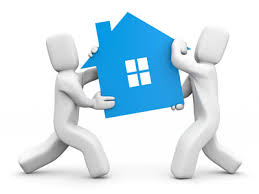 Saluran Pendidikan
Setelah kedudukan para pedagang itu semakin mantap dan mempunyai pengaruh, mereka melakukan Islamisasi dengan jalur pendidikan. Yang di realisasikan dengan cara membuat pondo-pondok pesantren yang dipimpin oleh para Ulama dan para Kiayi yang mengajarkan pendidikan agama Islam kepada Santri-santri. Yang kemudian para santri itu pulang kedaerahnya masing-masing untuk menyebarkan ilmu yang telah didapatnya di pesantren. Namun pesantren pada waktu itu tidak hanya sebagai media untuk pengajaran ilmu-ilmu agama Islam saja namun juga merupakan markas-markas penggemblengan kader-kader politik. Misalnya, Raden Fatah, Raja Islam pertama Demak, adalah santri pesantren Ampel Denta; Sunan Gunung Djatidengan Syaikh Dzatu Kahfi dll.
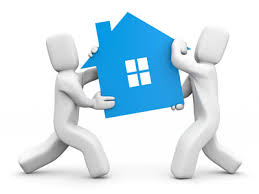 Saluran Tasawuf
Telah disinggung diatas bahwa bersamaan dengan pedagang, datang pula para Ulama, da’I dan para Sufi. Para Ulama dan para Sufi itu kemudian pada perkembangan selanjutnya diangkat sebagai penasihat atau pejabat agama di kerajaan. Pengajar-pengajar Tasawuf atau para sufi ini mengajarkan teosofi yang sudah bercampur dengan ajaran yang sudah dikenal luas oleh masyarakat pada umumnya. Dengan tasawwuf bentuk Islam yang yang diajarkan kepada penduduk pribumi sedikit mempunyai kesamaan dengan alam pikiran mereka yang sebelumnya menganut agama Hindu, sehingga ajaran mereka mudah untuk dipahami dan diterima. Diantara para sufi tersebut ialah Hamzah Fanshuri, Syamsuddin Sumatrani, Nuruddin ar-Raniri dll. Demikian juga kerajaan –kerajaan di jawa mempunyai penasihat yang bergelar Wali, yang terkenal adalah Wali Songo.
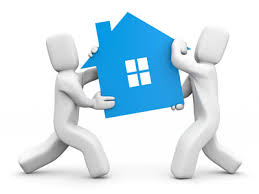 Para Sufi Menyebarkan islam melalui dua cara :
Dengan membentuk kader mubaligh, agar mampu mengajarkan serta menyebarkan agama Islam didaerah asalnya. Dengan demikian Abd. Rauf (salah seorang sufi) mempunyai murid yang kemudian menyebarkan Islam di daerah asalnya, diantaranya Syaikh Burhanuddin Ulakan, dan Syaikh Abd. Muhyi Pamijahan dari Jawa Barat; Sunan Giri mempunyai murid Sultan Zaenul Abidin di Ternate; Dato Ri Bandang menyebarkan Islam ke Sulawesi, Bima dan Buton; Khatib Sulaeman di Minangkabau mengembangkan Islam ke Kalimantan Timur; Sunan Prapen (Ayahnya Sunan Giri) menyebarkan Islam ke NTB
Melalui karya-karya tulis yang tersebar di berbagai tempat. Di abad ke 17, Aceh adalah pusat perkembangan karya-karya keagamaan yang ditulis para Ulama dan para Sufi. Hamzah Fanshuri menulis : “Ashrar al-‘Arifin fi Bayan ila as-Suluk wa at-Tauhid, juga syair perahu yang merupakan syair para sufi. Nuruddin ulama zaman Iskandar Tsani, menulis kitab hukum Islam Shirat al-Mustaqim.
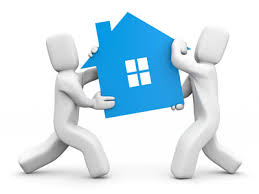 Adapun corak awal Islam dipengaruhi oleh tasawuf, antara lain terlihat dalam berbagai aspek berikut:
Aspek Bahasa
Aspek Politik
Aspek Hukum
Aspek Bahasa

Aspek Bahasa
Kedalaman pengaruh bahasa Arab dalam politik Islam di Asia Tenggara (nusantara) tidak diragukan lagi banyak berkaitan dengan sifat penyebaran Islam di kawasan, khususnya pada masa-masa awal. Hal ini berbeda dengan Islamisasi di wilayah Persia dan Turki yang melibatkan penggunaan militer, Islamisasi di Nusantara pada umumnya berlangsung damai
Aspek Politik ; 
Islam semakin tersosialisasi dalam masyarakat Nusantara dengan mulai terbentuknya pusat kekuasaan Islam. Kerajaan Samudera Pasai diyakini sebagai kerajaan Islam pertama di Indonesia.
Aspek Hukum
Adanya sebuah kerajaan, akan melahirkan undang-undang untuk mengatur jalannya kehidupan di sebuah kerajaan. Karena dengan undang-undang inilah masyarakat akan diatur. Sebelum masuknya Nusantara, telah ada sistem hukum yang bersumber dari hukum Hindu dan tradisi lokal (hukum adat). Berbagai perkara dalam masyarakat diselesaikan dengan kedua hukum tersebut.
Setelah agama Islam masuk, terjadi perubahan tata hukum. Hukum Islam berhasil menggantikan hukum Hindu di samping berusaha memasukkan pengaruh ke dalam masyarakat dengan mendesak hukum adat, meskipun dalam batas-batas tertentu hukum adat masih tetap bertahan. Pengaruh hukum Islam tampak jelas dalam beberapa segi kehidupan dan berhasil mengambil kedudukan yang tetap bagi penganutnya.



Aspek Bahasa
Kedalaman pengaruh bahasa Arab dalam politik Islam di Asia Tenggara (nusantara) tidak diragukan lagi banyak berkaitan dengan sifat penyebaran Islam di kawasan, khususnya pada masa-masa awal. Hal ini berbeda dengan Islamisasi di wilayah Persia dan Turki yang melibatkan penggunaan militer, Islamisasi di Nusantara pada umumnya berlangsung damai
Setelah agama Islam masuk, terjadi perubahan tata hukum. Hukum Islam berhasil menggantikan hukum Hindu di samping berusaha memasukkan pengaruh ke dalam masyarakat dengan mendesak hukum adat, meskipun dalam batas-batas tertentu hukum adat masih tetap bertahan. Pengaruh hukum Islam tampak jelas dalam beberapa segi kehidupan dan berhasil mengambil kedudukan yang tetap bagi penganutnya.
Aspek Bahasa
Kedalaman pengaruh bahasa Arab dalam politik Islam di Asia Tenggara (nusantara) tidak diragukan lagi banyak berkaitan dengan sifat penyebaran Islam di kawasan, khususnya pada masa-masa awal. Hal ini berbeda dengan Islamisasi di wilayah Persia dan Turki yang melibatkan penggunaan militer, Islamisasi di Nusantara pada umumnya berlangsung damai
Saluran Kesenian
Saluran yang paling banyak dipakai untuk penyebaran ajaran agama Islam di Jawa adalah Kesenian. Kesenian pada zaman itu dipandang lebih menarik karena masuk langsung ke unsure sosio kultur masyarakat jawa pada waktu itu. Adapun jenis-jenis kesenian yang dipakai adalah berupa Seni Arsitektur, Gamelan, Hikayat, Sastra dan yang paling terkenal adalah Wayang. Tokoh yang paling terkenal dalam penyebaran agama Islam melalui kesenian ini adalah Sunan Kalijaga. Beliau paling pandai memainkan wayang sebagai metodenya dalam Kesenian. Cerita pewayangan yang paling terkenal pada masa itu ialah cerita mengenai Mahabrata dan Ramayana, yang dalam cerita itu disisipkan ajaran dan nama-nama pahlawan Islam
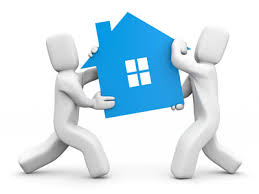 Saluran Kesenian
Melalui saluran-saluran itu Islam secara berangsur-angsur menyebar. Penyebaran Islam di Indonesia secara kasar dibagi menjadi 3 tahap :
Pertama : Dimulai dengan kedatangan Islam yang diikuti oleh kemerosotan kemudian keruntuhan Majapahit pada abad ke-14 sampai 15 M.
Kedua : Sejak datang dan mapannya kekuasaan colonial Belanda hingga abad ke 19
Ketiga : Bermula pada abad ke-20 dengan terjadinya “liberalisasi” kebijakan pemerintah colonial Belanda di Indonesia. Dalam tahapan itu, akan terlihat proses Islamisasi sampai mencapai tingkat seperti sekarang.
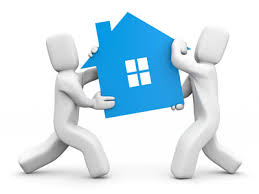 Saluran Politik
Pengaruh kekuasaan seorang raja berperan besar dalam proses islamisasi. Ketika seorang raja memeluk agama Islam, maka rakyat juga akan mengikuti jejak rajanya. Rakyat memiliki kepatuhan yang tinggi dan seorang raja selalu menjadi panutan bahkan menjadi tauladan bagi rakyatnya.
Setelah terisolasinya agama Islam, maka kepentingan politik dilaksanakan melalui perluasan wilayah kerajaan, yang diikuti dengan penyebaran agama Islam.
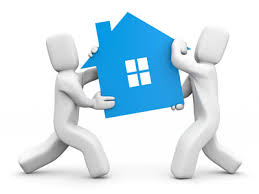 Saluran Pesantren
Penyebaran islam dilakukan dengan mendirikan sebuah wadah pendidikan islam ditempat-tempat ibadah; Masjid, musholat dan rumah ulama’ yang saat itu dikenal dengan pondok pesantren
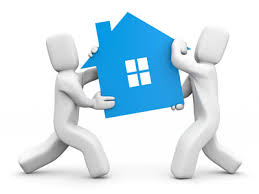 Corak islam di Indonesia
Corak Awal Islam Nusantara Sampai Abad 17
Islam datang ke Nusantara diperkirakan sekitar abad ke-7, kemudian mengalami perkembangan dan mengislamisasi diperkirakan pada abad ke-13. Awal kedatangannya diduga akibat hubungan dagang antara pedagang-pedagang Arab dari Timur Tengah atau dari wilayah sekitar India, dengan kerjaan-kerajaan di Nusantara. Perkembangannya pada abad ke-13 sampai awal abad ke-15 ditandai dengan banyaknya pemukiman muslim baik di Sumatera maupun di Jawa seperti di pesisir-pesisir pantai.
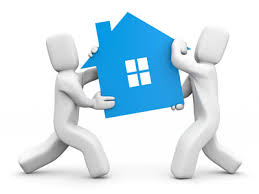 Corak islam di Indonesia
Konversi massal masyarakat Nusantara kepada Islam pada masa perdagangan terjadi karena beberapa sebab sebagai berikut:
Portabilitas (siap pakai) sistem keimanan Islam. Sebelum Islam datang, sistem kepercayaan lokal berpusat kepada penyembahan arwah nenek moyang yang tidak siap pakai. Oleh karena itu, sistem kepercayaan kepada Tuhan yang berada di mana-mana dan siap memberikan perlindungan di manapun mereka berada, mereka temukan di dalam Islam.
Asosiasi Islam dengan kekayaan. Ketika penduduk pribumi Nusantara bertemu dan berinteraksi dengan pedagang Muslim yang kaya raya. Karena kekayaan dan kekuatan ekonominya, mereka bisa memainkan peran penting dalam bidang politik entitas lokal dan bidang diplomatik.
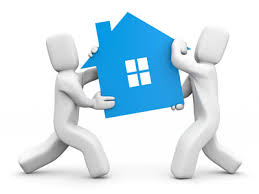 Corak islam di Indonesia
Kejayaan militer. Orang Muslim dipandang perkasa dan tangguh dalam peperangan. Hal ini bisa dilihat dari beberapa pertempuran yang dialami dan dimenangkan oleh kaum Muslim.
Memperkenalkan tulisan. Agama Islam memperkenalkan tulisan ke berbagai wilayah Asia Tenggara (Nusantara) yang sebagian belum mengenal tulisan, dan sebagian sudah mengenal tulisan sanskerta. Tulisan yang diperkenalkan adalah tulisan Arab.
Mengajarkan penghapalan. Para penyebar Islam menyandarkan otoritas sakral. Ajaran Islam yang mengandung kebenaran dirancang dalam bentuk –bentuk yang mudah dipahami dan dihafalkan oleh penganut baru. Karena itulah, hafalan menjadi sangat penting bagi para
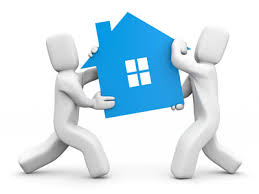 Corak islam di Indonesia
Kejayaan militer. Orang Muslim dipandang perkasa dan tangguh dalam peperangan. Hal ini bisa dilihat dari beberapa pertempuran yang dialami dan dimenangkan oleh kaum Muslim.
Memperkenalkan tulisan. Agama Islam memperkenalkan tulisan ke berbagai wilayah Asia Tenggara (Nusantara) yang sebagian belum mengenal tulisan, dan sebagian sudah mengenal tulisan sanskerta. Tulisan yang diperkenalkan adalah tulisan Arab.
Mengajarkan penghapalan. Para penyebar Islam menyandarkan otoritas sakral. Ajaran Islam yang mengandung kebenaran dirancang dalam bentuk –bentuk yang mudah dipahami dan dihafalkan oleh penganut baru. Karena itulah, hafalan menjadi sangat penting bagi para penganut baru yang semakin banyak jumlahnya.
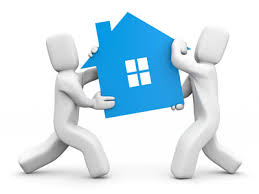 Corak Islam di Indonesia
Kepandaian dalam penyembuhan. Karena penyakit selalu dikaitkan dengan sebab-sebab spiritual, maka agama dipandang mempunyai jawaban terhadap berbagai penyakit dan ini menjadi jalan untuk pengembang sebuah agama yang baru (Islam). Contohnya, Raja Patani menjadi muslim setelah disembuhkan penyakitnya oleh seorang ulama dari Pasai.
Pengajaran tentang moral. Islam menawarkan keselamatan dari berbagai kekuatan jahat. Ini terangkum dalam moral dunia yang diprediksi bahwa orang-orang yang taat akan dilindungi Tuhan dari segala kekuatan jahat dan akan diberi imbalan surga di akhirat.
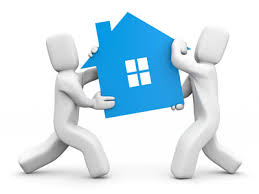 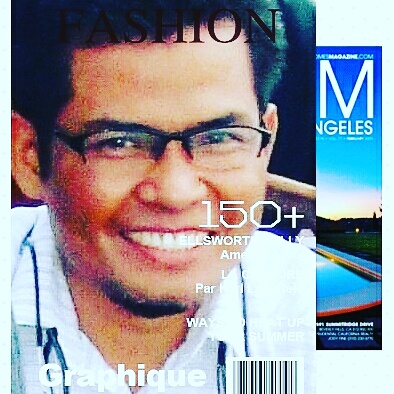 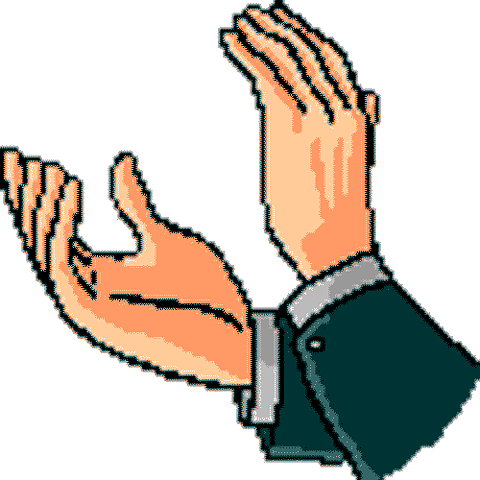 Thank’s  A lot of